ОБЛАСТНОЕ ГОСУДАРСТВЕННОЕ БЮДЖЕТНОЕ ПРОФЕССИОНАЛЬНОЕ ОБРАЗОВАТЕЛЬНОЕ УЧРЕЖДЕНИЕ ТЕЙКОВСКИЙ МНОГОПРОФИЛЬНЫЙ КОЛЛЕДЖ
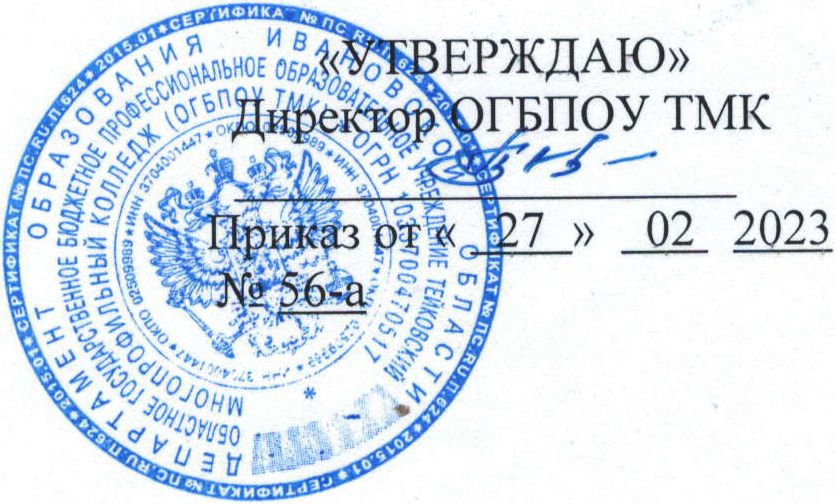 ПРИНЯТО на заседании педагогического совета Протокол от« 27 »    02 2023 г.
№ 13
г.
Условия приема на обучение по договорам об оказании платных
образовательных услуг
в ОГБПОУ Тейковский многопрофильный колледж.
Документ подписан электронной подписью
14.04.2308:52
Сертификат: 00CD32D2F932A33C98E0DB86BCB7FA75B7 Кем выдан: ООО ’Компания "Тензор"
Владелец: Тюленева Фаина Степановна Директор ОБЛАСТНОЕ ГОСУДАРСТВЕННОЕ БЮДЖЕТНОЕ ПРОФЕССИОНАЛЬНОЕ ОБРАЗОВАТЕЛЬНОЕ УЧРЕЖДЕНИЕ ТЕЙКОВСКИЙ МНОГОПРОФИЛЬНЫЙ КОЛЛЕДЖ
Действителен: с 2022-11-18 13:14:00 по 2024-02-1113:14:00 подпись верна
1.    Согласно части 3 статьи 5 Федерального закона № 273-ФЗ в Российской Федерации гарантируются общедоступность и бесплатность СПО в соответствии с федеральными государственными образовательными стандартами, если образование данного уровня гражданин получает впервые. Абитуриенты, уже имеющие освоенный уровень СПО вне зависимости оттого, получен ли он за плату или бесплатно, обучаются по договорам об оказании платных образовательных услуг.
2.    Иностранные граждане, не имеющие гражданство РФ, обучаются в колледже по договорам об оказании платных образовательных услуг.
3.    Колледж может также осуществлять набор студентов сверх установленных контрольных цифр приёма на обучение по образовательным программам среднего профессионального образования, профессионального обучения и профессиональной подготовки по договорам с оплатой стоимости обучения. На места по договорам об оказании платных образовательных услуг могут быть приняты лица, которые не были зачислены на обучение за счет средств бюджета Ивановской области.
4.    Приём в колледж на обучение по программам среднего профессионального образования, профессионального обучения и профессиональной подготовки на договорной основе для лиц, имеющих среднее профессиональное цлн высшее образование, производится как в группы, формируемые на базе среднего общего образования, так и в отдельные группы.
5.    Колледж обязан до заключения договора предоставить Обучающемуся и Заказчику:
- достоверную информацию об колледже (юридический адрес и телефон, адрес и телефон учредителя образовательного учреждения, лицензию и свидетельство о государственной аккредитации с указанием регистрационных номеров и сроков действия, Устав);
- полную информацию об оказываемых образовательных услугах (уровень и направленность реализуемых образовательных программ, формы и сроки их освоения; выдаваемый после окончания обучения документ и форма итоговой аттестации);
- образец текста договора (права и обязанности сторон, стоимость обучения в соответствии со сметами расходов по конкретной образовательной программе, срок обучения, условия внесения оплаты, условия расторжения договора по инициативе Заказчика и по инициативе Учреждения, ответственность сторон)
6.    Обучающийся обязан до заключения договора:
-    предоставить колледжу достоверные сведения о своём уровне образования;
-    ознакомиться с информацией об учебном заведении, образовательных программах, условиях обучения;
-    написать заявление на оказание платной образовательной услуги по выбранной образовательной программе
Обучения НФ#мй(Уг*подписан электронной подписью
14.04.2308:52
Сертификат: 00CD32D2F932A33C98E0DB86BCB7FA75B7 Кем выдан: ООО ‘Компания "Тензор"
Владелец: Тюленева Фаина Степановна Директор ОБЛАСТНОЕ ГОСУДАРСТВЕННОЕ БЮДЖЕТНОЕ ПРОФЕССИОНАЛЬНОЕ ОБРАЗОВАТЕЛЬНОЕ УЧРЕЖДЕНИЕ ТЕЙКОВСКИЙ МНОГОПРОФИЛЬНЫЙ КОЛЛЕДЖ
Действителен: с 2022-11-18 13:14:00 по 2024-02-1113:14:00 подпись верна
7.    Договор об образовании заключается на весь срок
колледжем и лицом, зачисляемым на обучение (родителями (законными представителями) несовершеннолетнего лица);
колледжем, лицом, зачисляемым на обучение, и физическим или юридическим лицом, обязующимся оплатить обучение лица, зачисляемого на обучение
8. Студенты, зачисленные в колледж на места с оплатой стоимости обучения, обладают всеми правами и обязанностями студентов соответствующей формы обучения.
•J
Документ подписан электронной подписью
14.04.2308:52
Сертификат: 00CD32D2F932A33C98E0DB86BCB7FA75B7 Кем выдан: ООО ’Компания "Тензор"
Владелец: Тюленева Фаина Степановна Директор ОБЛАСТНОЕ ГОСУДАРСТВЕННОЕ БЮДЖЕТНОЕ ПРОФЕССИОНАЛЬНОЕ ОБРАЗОВАТЕЛЬНОЕ УЧРЕЖДЕНИЕ ТЕЙКОВСКИЙ МНОГОПРОФИЛЬНЫЙ КОЛЛЕДЖ
Действителен: с 2022-11-18 13:14:00 по 2024-02-1113:14:00 подпись верна